КОТ и КРОТ
Игра на формирование навыков
 звукового анализа и синтеза
Составитель: 
БАЛАКИНА А.С.
Учитель- логопед
МБДОУ ПГО «Детский сад № 49 общеразвивающего вида»
г. Полевской, 2017 г.
Описание игры
Введение в игру: 
    Жил – был КОТ, он очень любил свое слово. Кот знал каждый звук в слове. 
Игровое задание: поможем коту обозначить все звуки из слова КОТ нужным цветом.
Игровое действие: 
1 слайд. Называем первый звук в слове КОТ, даем ему характеристику, каким цветом обозначаем – клик мышкой, синий квадрат встает на первое место. Также поступаем с двумя другими звуками. Зеленый квадрат остается невостребованным.
2 слайд. Клик мышкой- ребенок слушает музыкальное сопровождение. Можно остановить кликом мышки.
3 слайд. Слово КОТ нужно превратить в слово КРОТ. Сначала обговорить и обсудить ситуацию. Клик- отодвигается последний синий квадрат, клик- отодвигается красный квадрат, клик- добавляется синий квадрат, клик- улетает картинка кота, клик- появляется картинка крота. Можно прочесть стихи про крота (примечание к слайду)
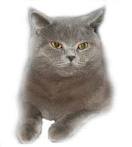 [Speaker Notes: Называем первый звук в слове КОТ, даем ему характеристику, каким цветом обозначаем – клик мышкой, синий квадрат встает на первое место. Также поступаем с двумя другими звуками. Зеленый квадрат остается невостребованным.]
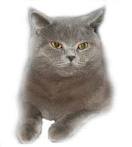 [Speaker Notes: Клик мышкой- ребенок слушает музыкальное сопровождение. Можно остановить кликом мышки.]
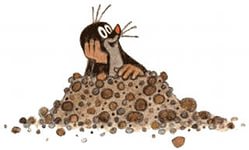 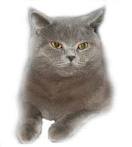 [Speaker Notes: Слово КОТ нужно превратить в слово КРОТ. Сначала обговорить и обсудить ситуацию. Клик- отодвигается последний синий квадрат, клик- отодвигается красный квадрат, клик- добавляется синий квадрат, клик- улетает картинка кота, клик- появляется картинка крота. День за днём, за годом год  ход подземный роет крот. 
Две передних быстрых лапки у крота, как две лопатки.]
КОТ вернулся и потом подружился КРОТ с КОТОМ
ВСЕМ СПАСИБО!!!